Red Snapper By-Catch Mortality
Fight time
Deck time (handling time)
Predatoration
Depth (Barotrauma)
Hook mortality
Red Snapper
78 Caught since May 2010
6 Gut hooked with J-Hook
2 Gut hooked with Circle-Hook
2 Floated away dead
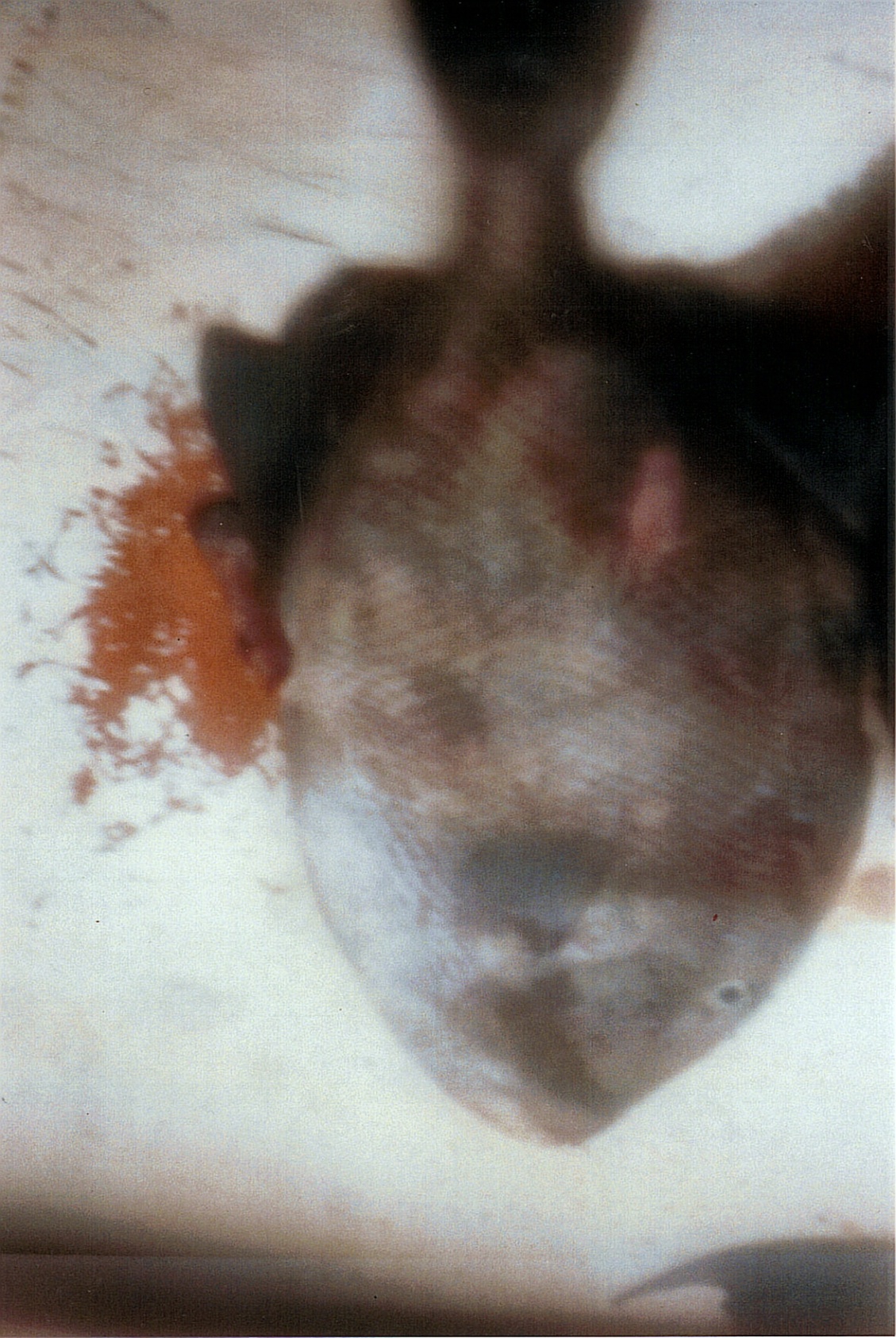 Landings 1996-2006
96]  97]  98] 99] 00]  01 ] 02 ]  03] 04 ] 05] 06]yr
 43] 63] 106] 46] 29] 219]241]196] 13] 87] 77]lbs
     Average 103 lbs a year.

    17 trips (3day trip) since May 2010, 78fish       caught. Average 6 lbs, total 468 lbs.